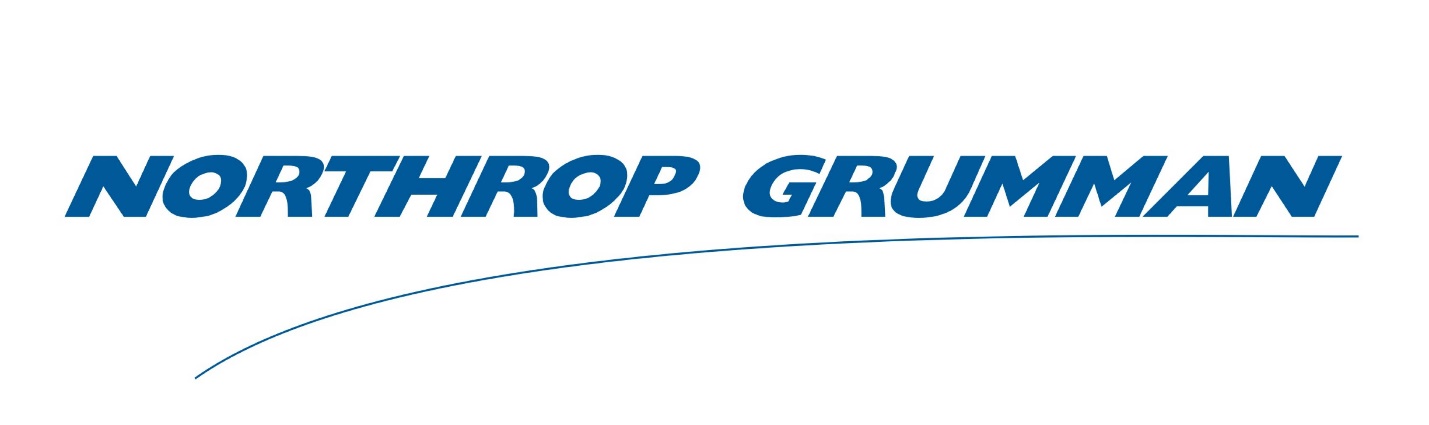 2nd Stage Development of an Autonomous Search and Rescue UAV
Team 12: Matthias Clarke, Devin Justice, Trent Loboda, Cody Rochford, Marcus Yarber, Qinggele ‘Gale’ Yu
Presenters: Matthias Clarke, Marcus Yarber, Qinggele ‘Gale’ Yu
Advisor: Dr. Alvi
1
Project Introduction
Student Unmanned Aerial Systems (SUAS) 2017 Competition 
 Simulated search and rescue of a hiker
 Tasks:
Autonomous flight
Waypoint capturing, navigation, take off, and landing
Payload delivery
Target detection
Object avoidance
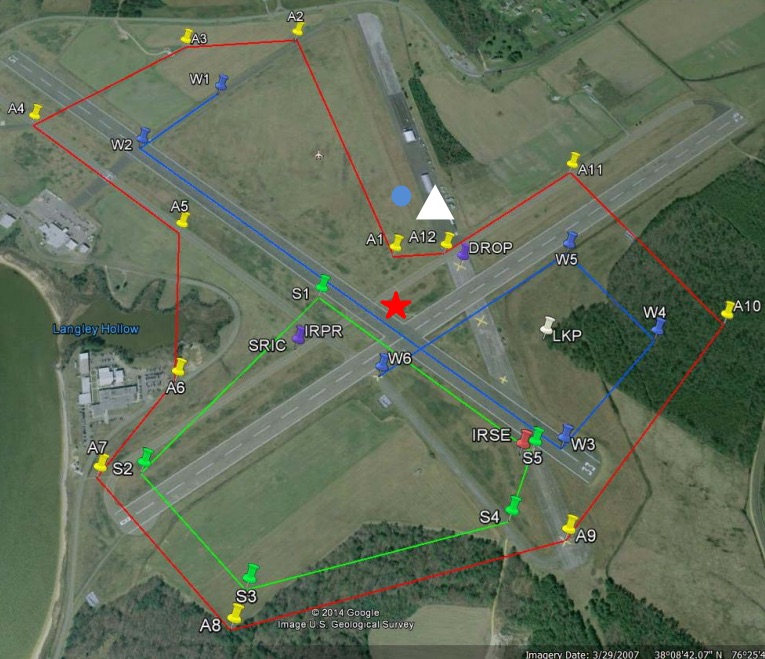 Figure 1. Mission map for the SUAS 2017 Competition.
Project Introduction     Previous Work     Current work     conclusion
Matthias Clarke
2
Development Stages
1st stage development:
Design, build, test UAV system
2nd stage development:
Upgrade electronics package
Implement:
Target color detection
Target shape detection
Target alphanumeric detection
Dynamic target detection
Payload delivery
Object avoidance
6’-7”
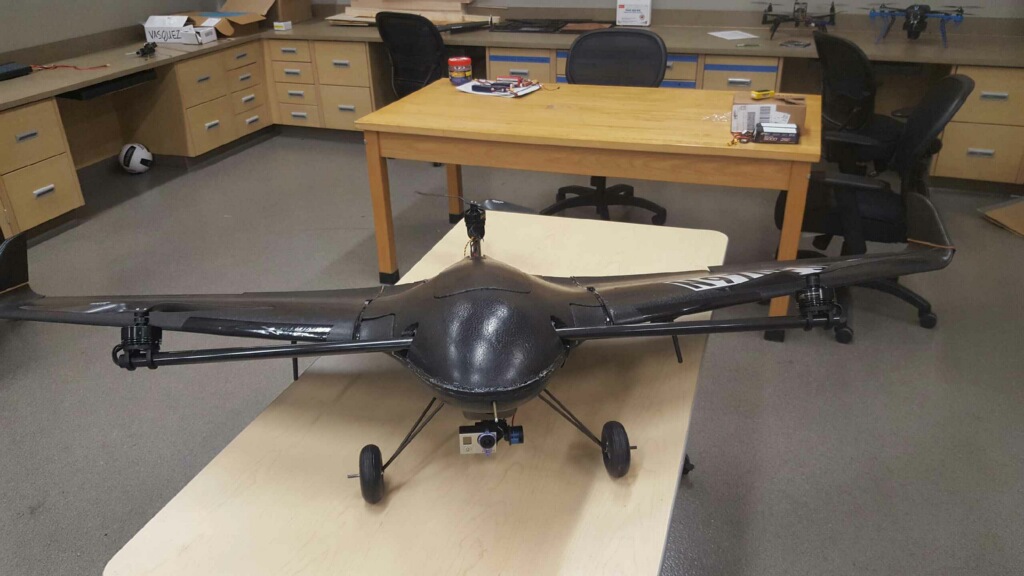 Figure 2. Current UAV developed by team 8 in 2016.
Project Introduction     Previous Work     Current work     conclusion
Matthias Clarke
3
Objectives
Objectives:
Select and develop electronics payload.
Design, build, and integrate payload delivery mechanism.
Select and integrate lightweight landing gear configuration.
Create programs to detect and classify stationary targets.
Create programs to detect and classify emerging targets.
Develop control system to autonomously avoid objects.
3
Figure 3. Stationary target example.
Project Introduction     Previous Work     Current work     conclusion
Matthias Clarke
4
Constraints
Constraints:
Maximum takeoff weight must be less than 55 lbs. 
Maximum speed must be less than 70 Knots Indicated Air Speed (KIAS).
Must be capable of operation with 15 knots winds with gusts up to 20 knots.
Must be capable of operation in 110°F and average over 100°F for over 12 hours.

 Solutions:
Wind load calculations have been conducted.
Finite element analysis to be done on heat transfer to electronics from environment.
Project Introduction     Previous Work     Current work     conclusion
Matthias Clarke
5
Payload Delivery Mechanism
Figure 4. 3D Model Rendering of Latch-Servo Design.
Figure 5. 3D Animation of Latch-Servo Design.
Project Introduction     Previous Work     Current work     conclusion
Marcus Yarber
6
Payload Delivery Mechanism
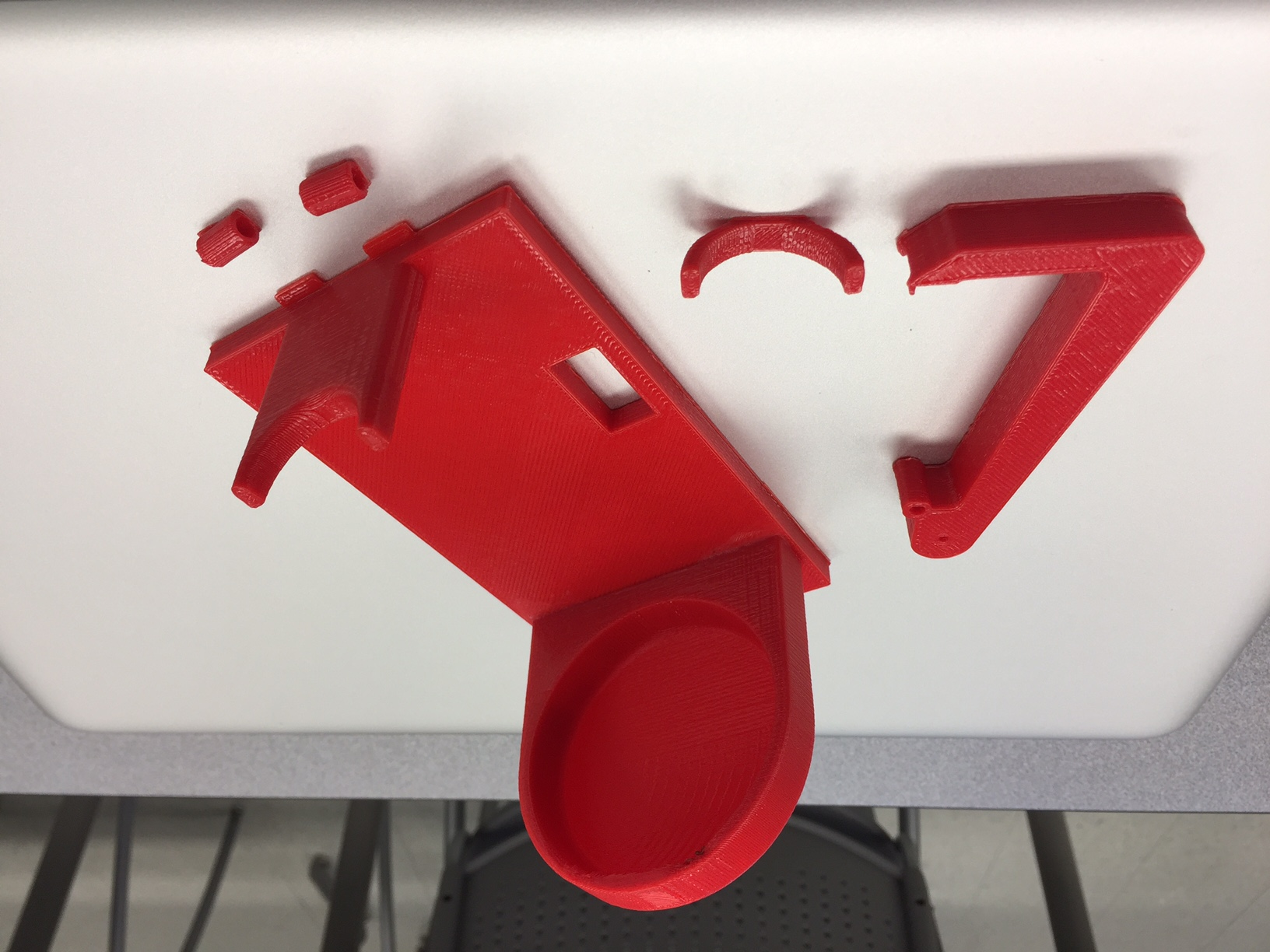 Figure 6. First Iteration Prototype.
Project Introduction     Previous Work     Current work     conclusion
Marcus Yarber
7
Electrical Systems Design
System Requirement					Solution
Autonomy						Autopilot component
Navigation						GNSS/IMU
Target detection						Camera
Communication						Multiple antennas
Image Processing					CPU
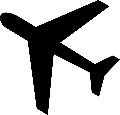 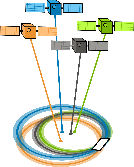 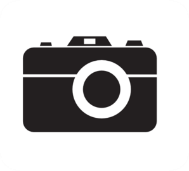 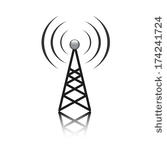 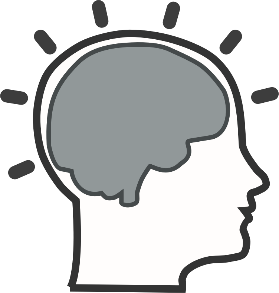 Project Introduction     Previous Work     Current work     conclusion
Marcus Yarber
8
Ordered Electronics
Table 1. Ordered electronics and cost.
Project Introduction     Previous Work     Current work     conclusion
Marcus Yarber
9
Electronics Update
Figure 7. Original top-level electronics design.
Project Introduction     Previous Work     Current work     conclusion
Marcus Yarber
10
Electronics Update
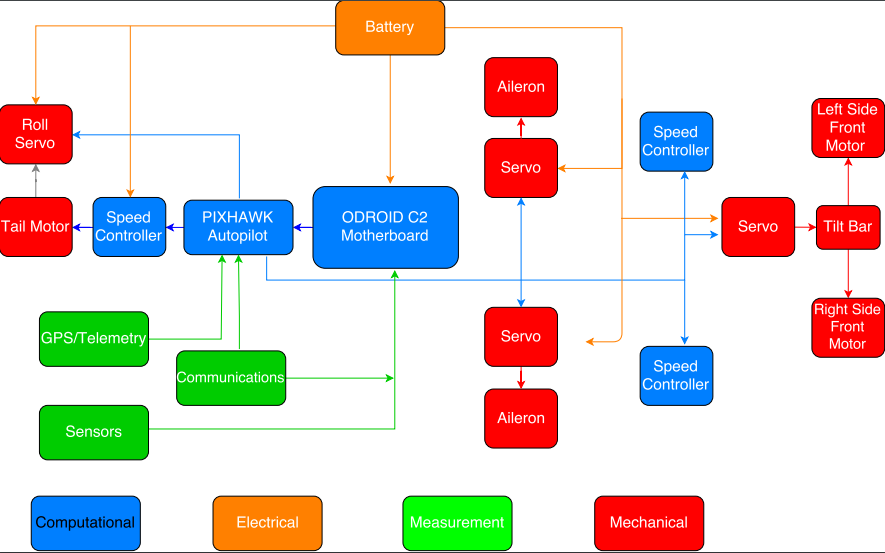 Figure 8. Proposed top-level electronics design.
Project Introduction     Previous Work     Current work     conclusion
Marcus Yarber
11
Landing Gear Selection
Problem:
Current landing gear risks damaging rotors upon landing.

 Solution:
New landing gear under development, allows clearance for rotors.
New landing gear will have a rear castor wheel which will increase stability during takeoff and landing.
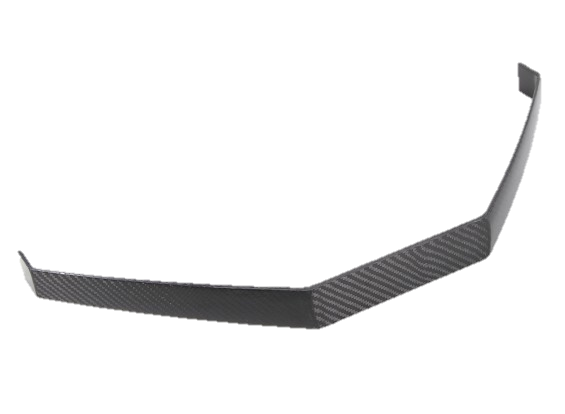 Figure 9. Forward strut example of new landing gear.
Project Introduction     Previous Work     Current work     conclusion
Marcus Yarber
12
Design of Experiments: Target Detection
Taguchi method 2 level fractional factorial design used to design experiments for color detection and alphanumeric symbol detection.
Variables:
Brightness	          High/Low
Target size	          Large/Small
Contrast	          High/Low
Distance	          Far/Close
Motion	          Dynamic/Static
Preliminary testing: 32 trials
 Further testing of color, shapes, and symbols will make use of Taguchi orthogonal arrays.
Project Introduction     Previous Work     Current work     conclusion
Gale Yu
13
Design of Experiments: Flight
Order of testing:
Motors 
Pixhawk 
GPS 
Sensors
Waypoint capture
Path following
Take-off/Landing
Object avoidance
Fall Semester
Spring Semester
Project Introduction     Previous Work     Current work     conclusion
Gale Yu
14
Object Avoidance: Preliminary Approach
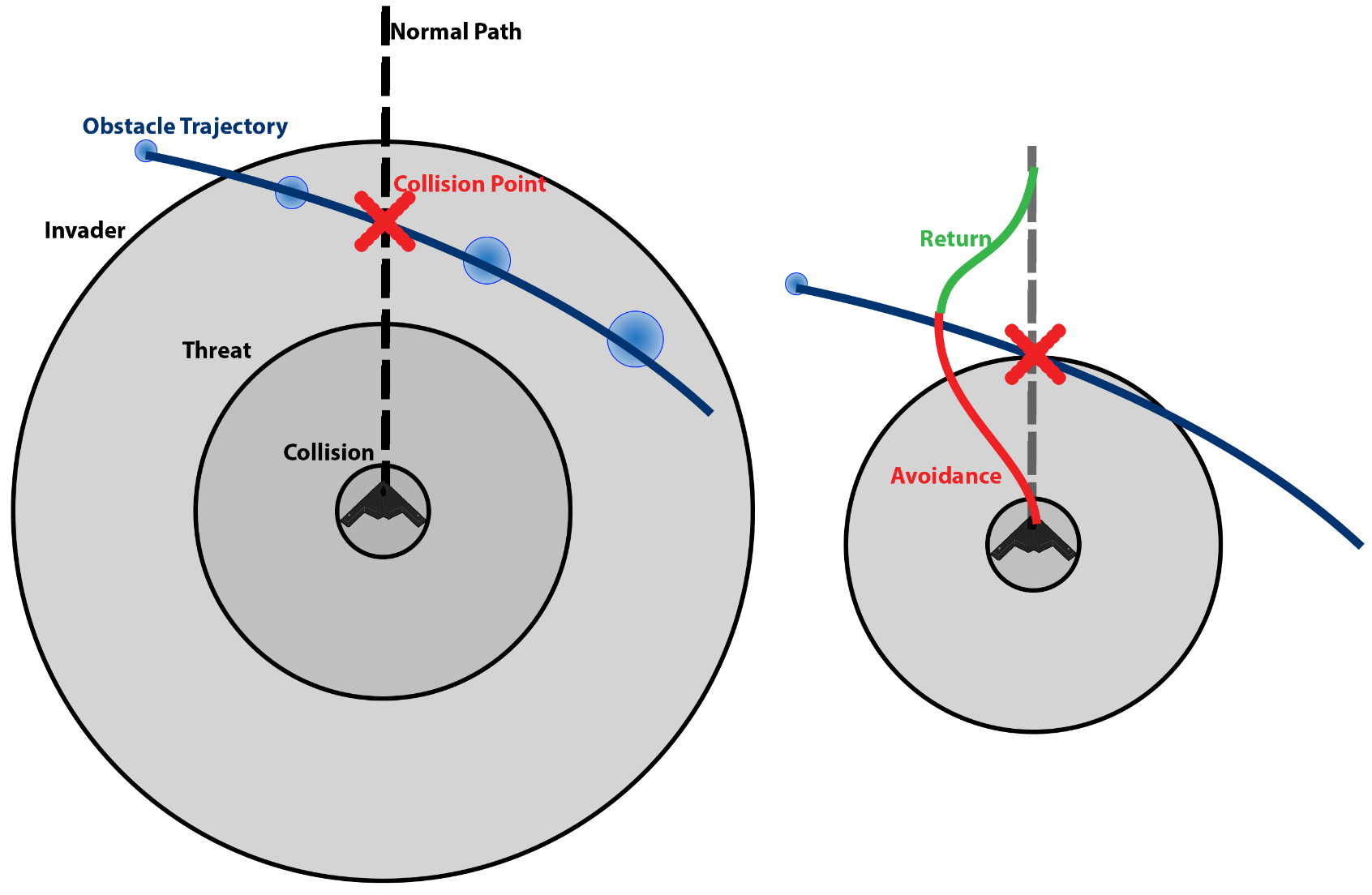 Paths:
Normal (Waypoints, etc.)
Avoidance (Avoid Obstacle)
Return (Return To Normal)
 Ranges:
Collision (Closest Range)
Threat (Immediate Action)
Invader (Detectable/In UAV Flying Area)
Figure 10. Object avoidance working principle.
Project Introduction     Previous Work     Current work     conclusion
Gale Yu
15
[Speaker Notes: PDF: Moving Obstacle Avoidance for Unmanned Aerial Vehicles by Yucong Lin

Focuses Mainly on Obstacle Avoidance (Not The Return Path,etc.)
Attractive Forces Include: Normal Path/ Target or Goal
Repulsive Forces Include: Geo-fence, The Obstacle, Ground/Max Alt

Avoidance Path Computation:
	Min/Max Climb Angles (Pitch)
	Min/Max Steering Angles (Yaw)
	Min/Max Speed & Acceleration
	Attractive & Repulsive Forces]
Dynamic Target Detection: Approach
Compare current image with previous; use differences to detect changes.
 Challenge: constantly changing environment.
 Proposed solution: if large changes are found, set image as new background.
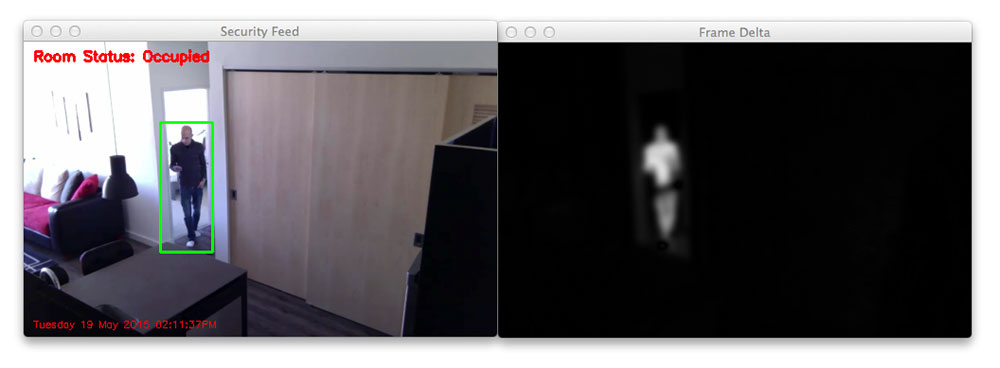 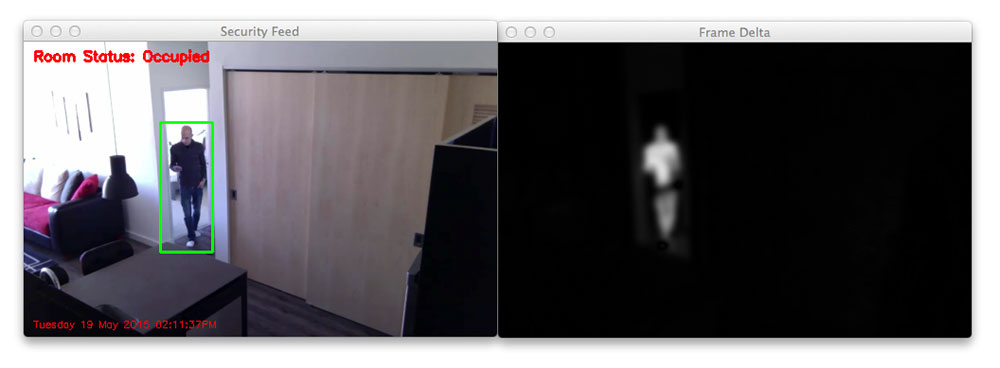 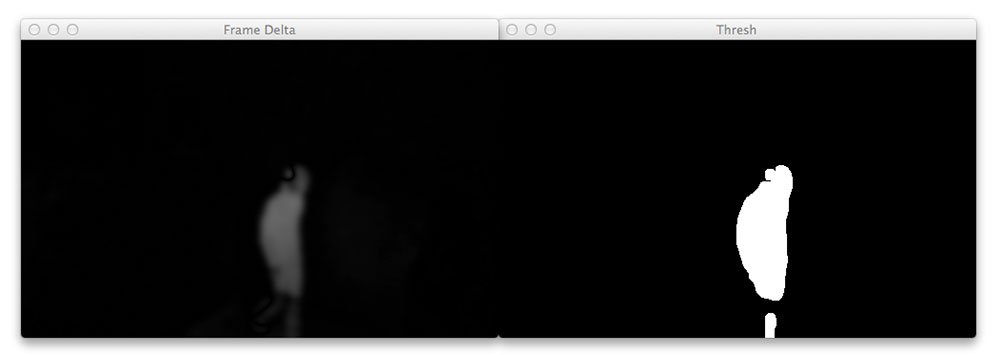 Figure 11. Motion detection progression.
Project Introduction     Previous Work     Current work     conclusion
Gale Yu
16
Future Work
Test code for color and alphanumeric detection.
 Test electronics upon delivery and test flight capabilities.
 Integrate payload delivery mechanism.
 Continue work on first iteration of object avoidance code.
 Continue work on first iteration of dynamic target detection
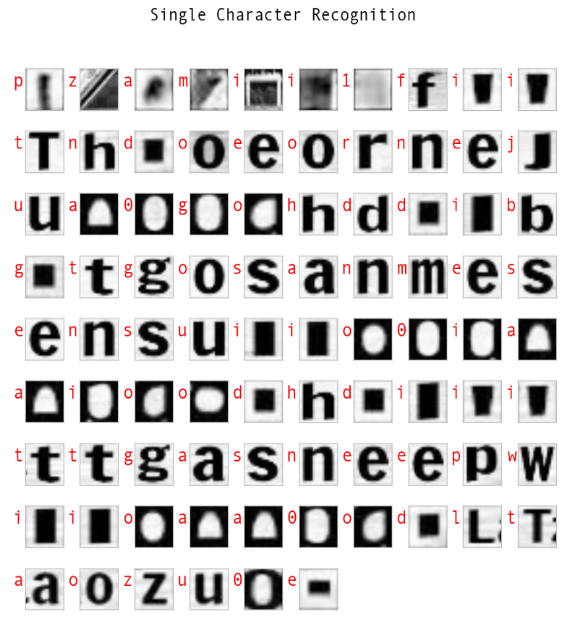 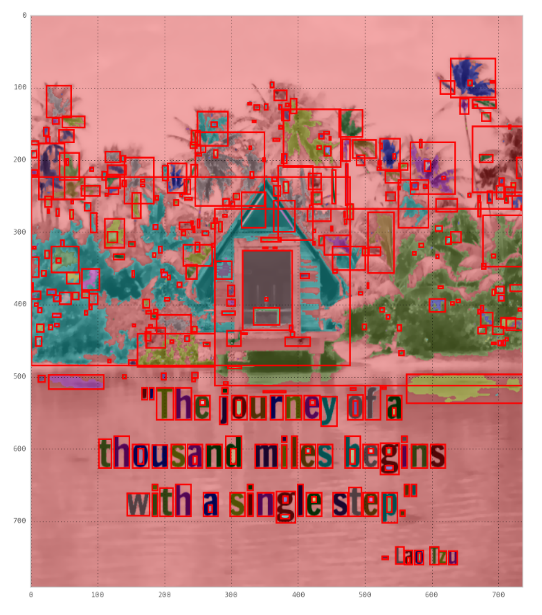 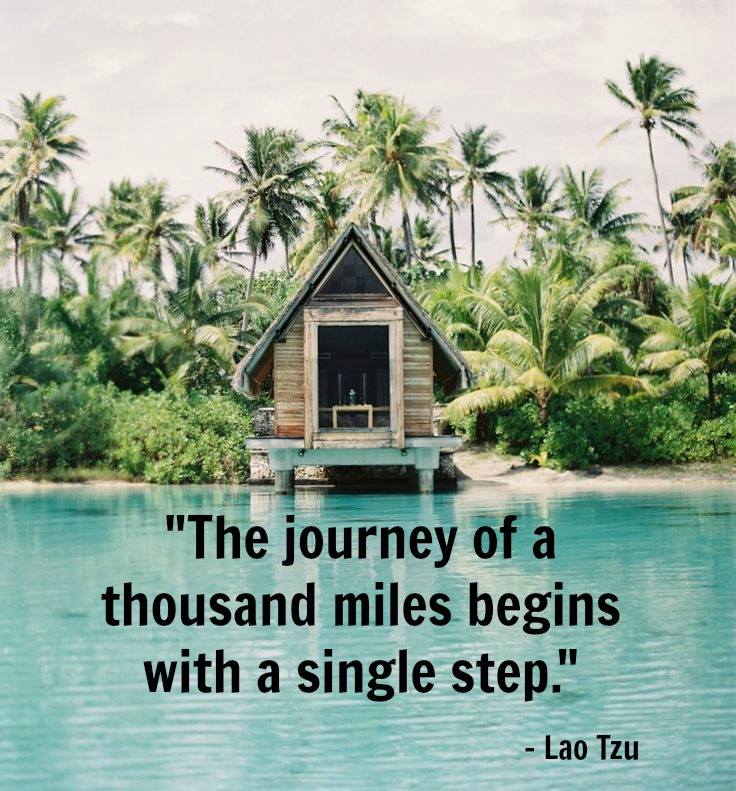 Figure 12. Letter recognition processing.
Project Introduction     Previous Work     Current work     conclusion
Gale Yu
17
Challenges
Target detection:
Recognize alphanumeric symbols and shapes, reliant on camera capability and distance.
Emergent target detection in a constantly changing environment is less prevalent in open source code.
Recognize objects while flying with the propellers in the horizontal position.
Development of transitional propeller control system.
 Object avoidance:
Develop evasive maneuvering within the limited flight envelope for flying wing design.
Write a robust program capable implementation with hardware for realistic application.
Project Introduction     Previous Work     Current work     conclusion
Gale Yu
18
Conclusion
Electronics have been ordered.
 Payload delivery mechanism has been 3D printed.
 Testing of color detection and alphanumeric detection has been outlined.
 Test flight tasks have been determined.
 Object avoidance and dynamic target detection approaches have been outlined.
Project Introduction     Previous Work     Current work     conclusion
Gale Yu
19
References
Competition Rules SUAS 2017. (2017). 
K. Aley, J. Denman, D. Fitzpatrick, C. Mard, P. McGlynn, and K. Ijagbemi, "Needs Assessment" Sep. 25, 2015. 
K. Aley, J. Denman, D. Fitzpatrick, C. Mard, P. McGlynn, and K. Ijagbemi, "Project Plan & Product Specifications" Oct. 22, 2015. 
"Hardkernel," in ODROID. [Online]. Available: http://www.hardkernel.com/main/products/. Accessed: Oct. 6, 2016.
Rosebrock, Adrian. "Determining Object Color with OpenCV - PyImageSearch." PyImageSearch. 14 Apr. 2016. Web. 9 Nov. 2016.
Cross, Nigel. "Engineering Design Methods: Strategies for Product Design, 4th Edition." Engineering Design Methods: Strategies for Product Design, 4th Edition. Wiley, n.d. Web. 7 Nov. 2016.
K, Abid Rahman. "Simple Digit Recognition OCR in OpenCV-Python." OpenCV-Python. N.p., 01 Jan. 1970. Web. 8 Nov. 2016.
Hoblit, Frederick. "Gust Response Equations of Motion: Formulation and Solution." Gust Loads on Aircraft: Concepts and Applications (1988): 8 Nov. 2016.
Lin, Yucong (Author), and Srikanth (Advisor) Saripalli. "Moving Obstacle Avoidance for Unmanned Aerial Vehicles." ASU Digital Repository. Arizona State University, 01 Jan. 1970. Web. 8 Nov. 2016. 
Rosebrock, Adrian. "Basic Motion Detection and Tracking with Python and OpenCV - PyImageSearch." PyImageSearch. 07 June 2015. Web. 9 Nov. 2016.
Project Introduction     Previous Work     Current work     conclusion
20
Questions
Are there any questions?
Project Introduction     Previous Work     Current work     conclusion
21
Gantt Chart 1
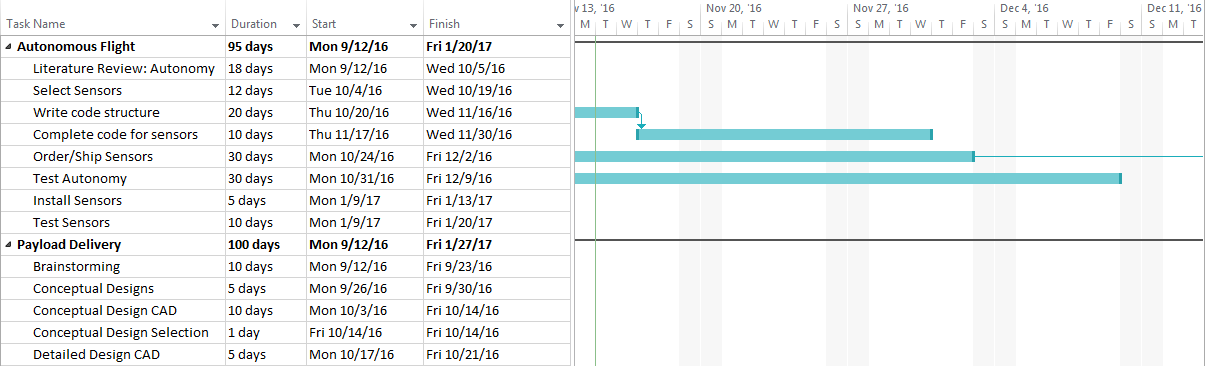 22
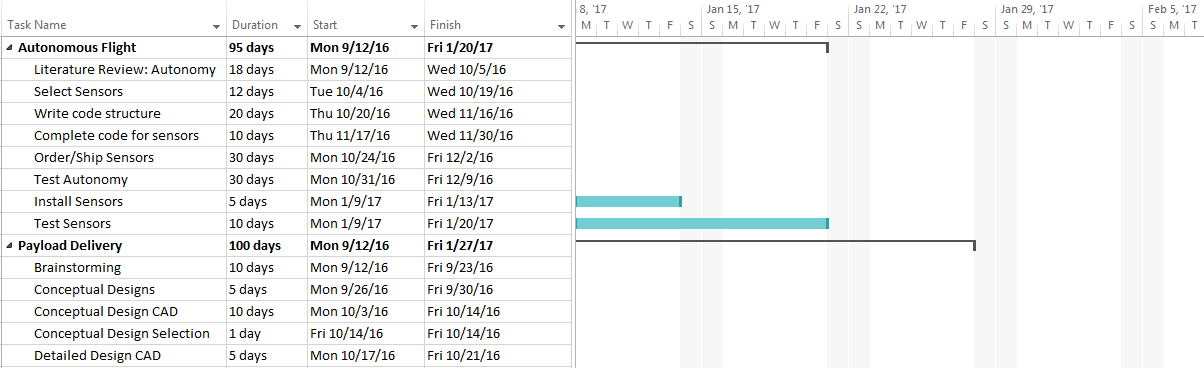 Gantt Chart 2
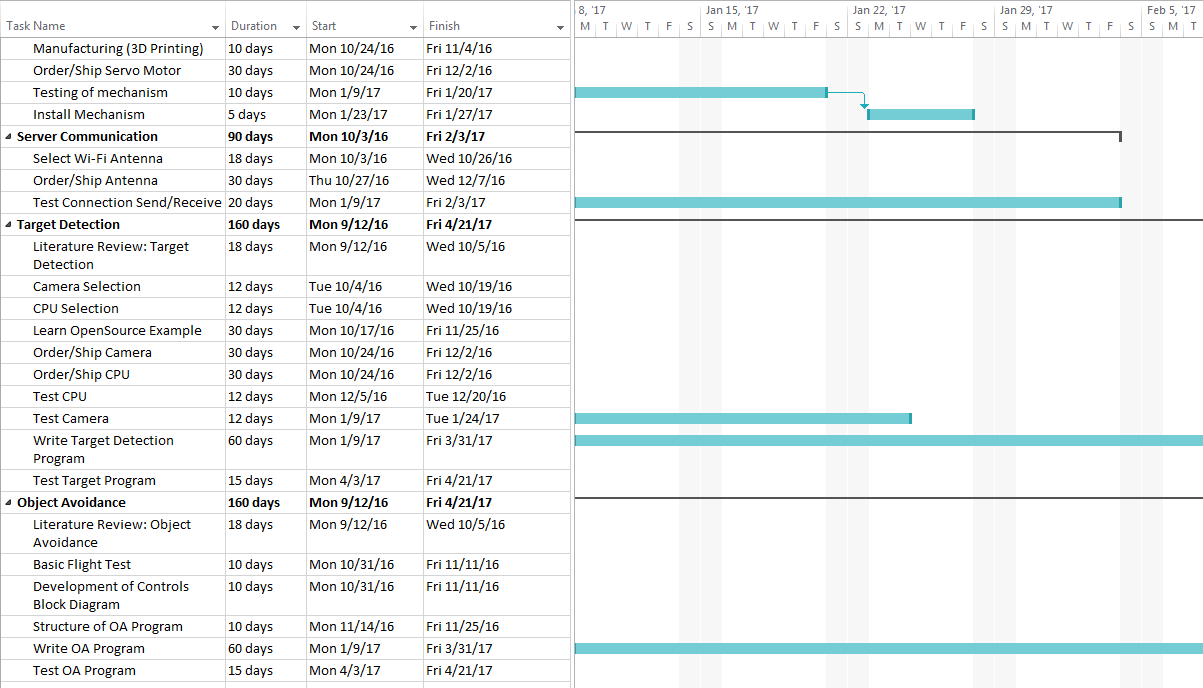 23
CPU Ethernet Performance
Figure 13. ODROID Comparison (Mbit/sec).
24
Component Justification
Table 6. ODROID Board Specification Comparisons.
25